Witamy wiosnę
Klasa III A
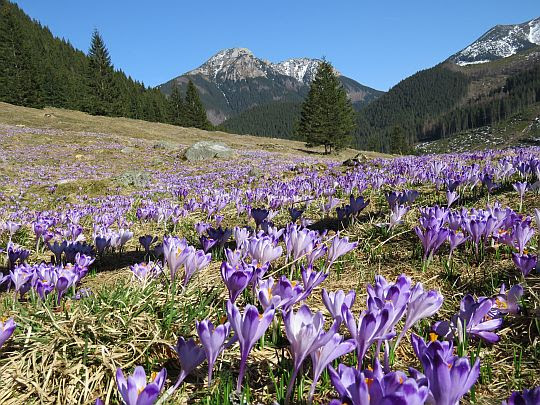 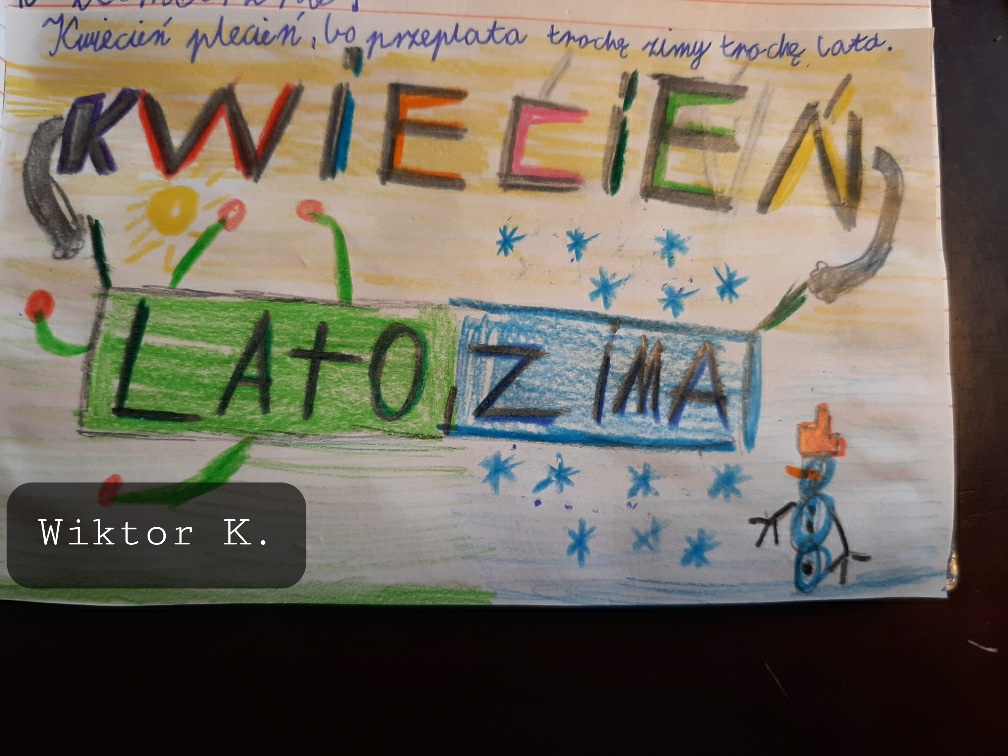 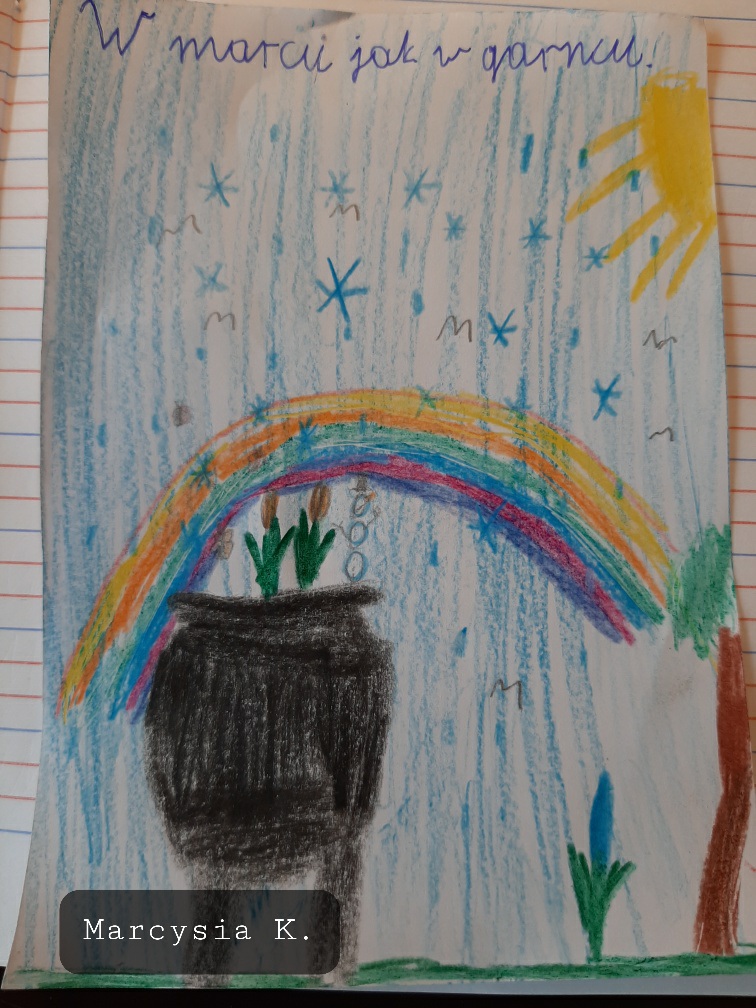 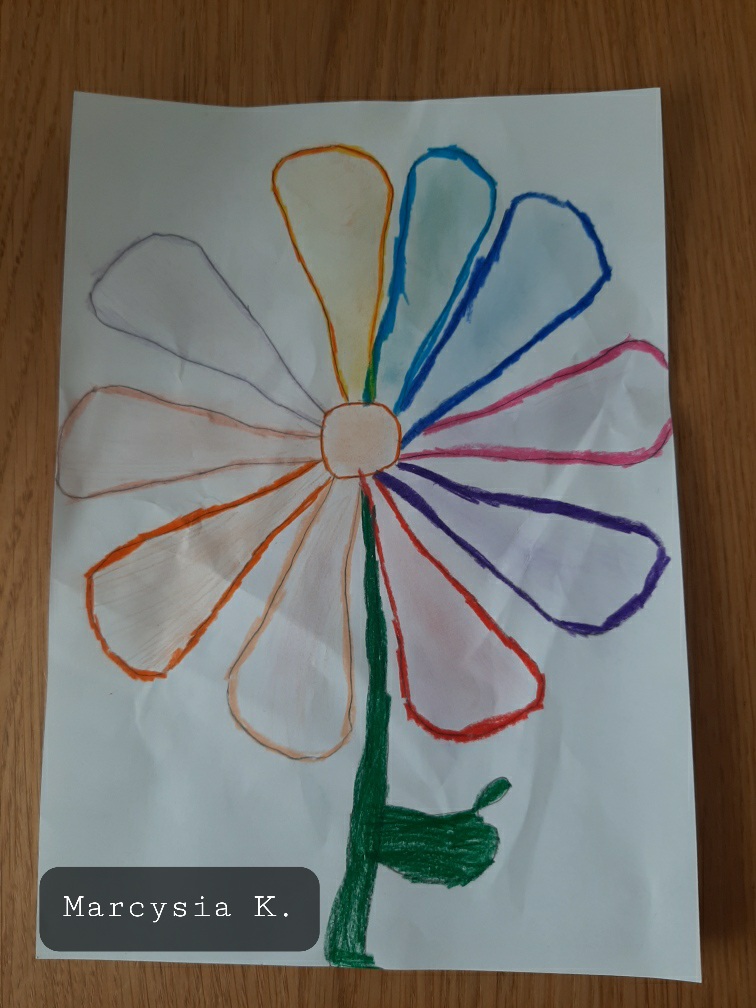 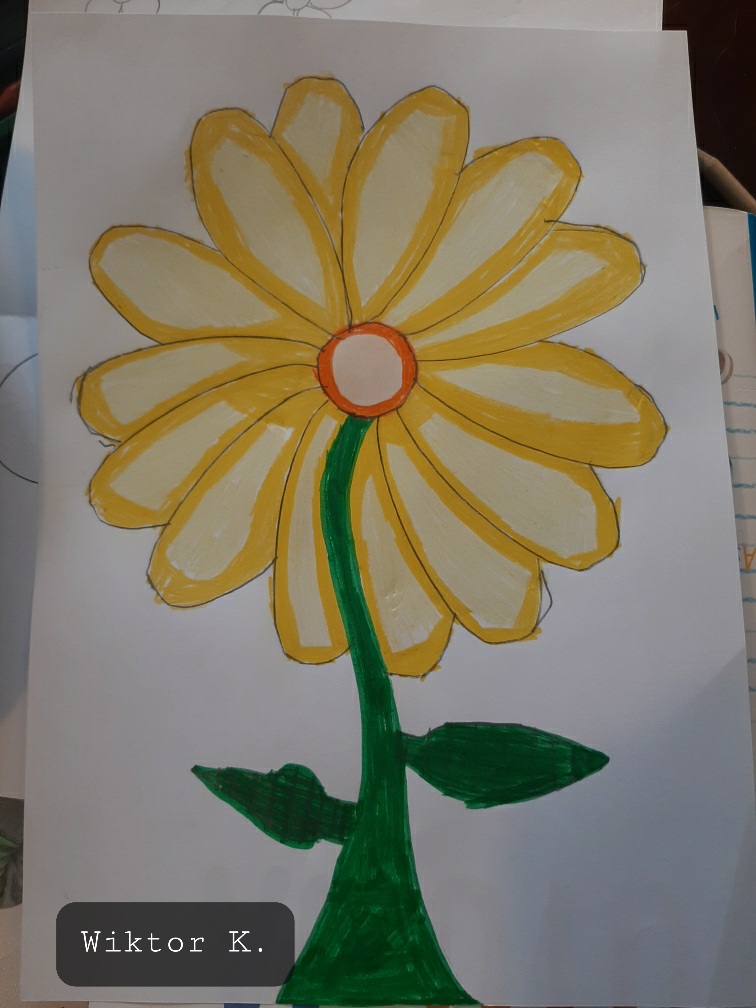 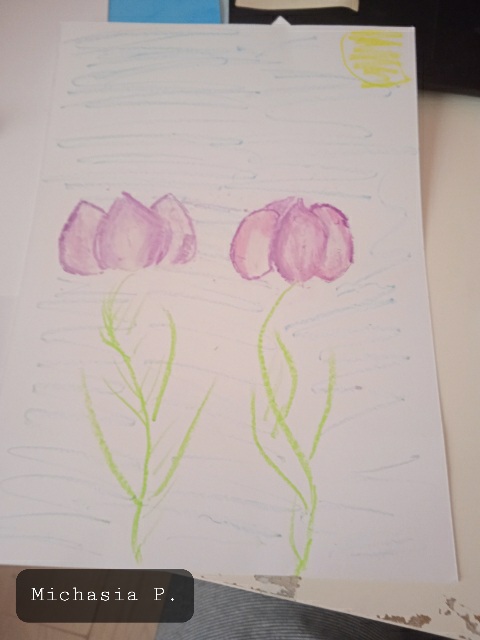 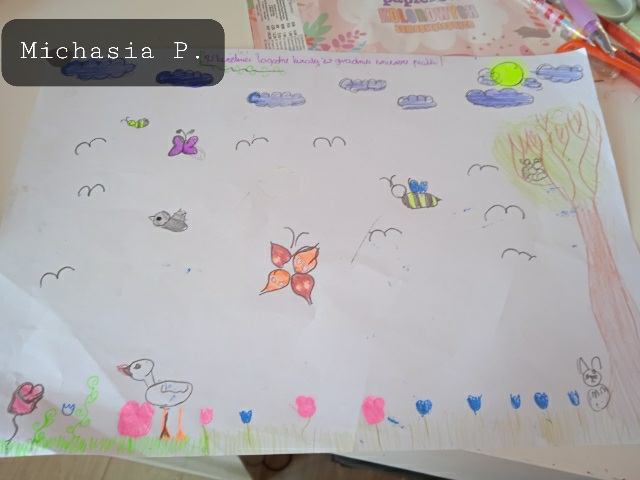 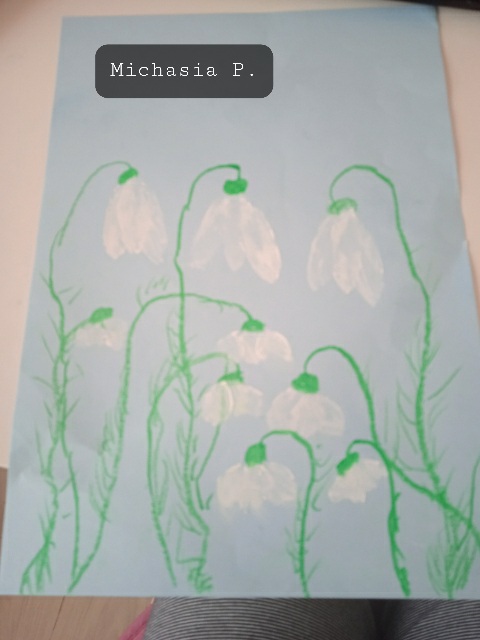 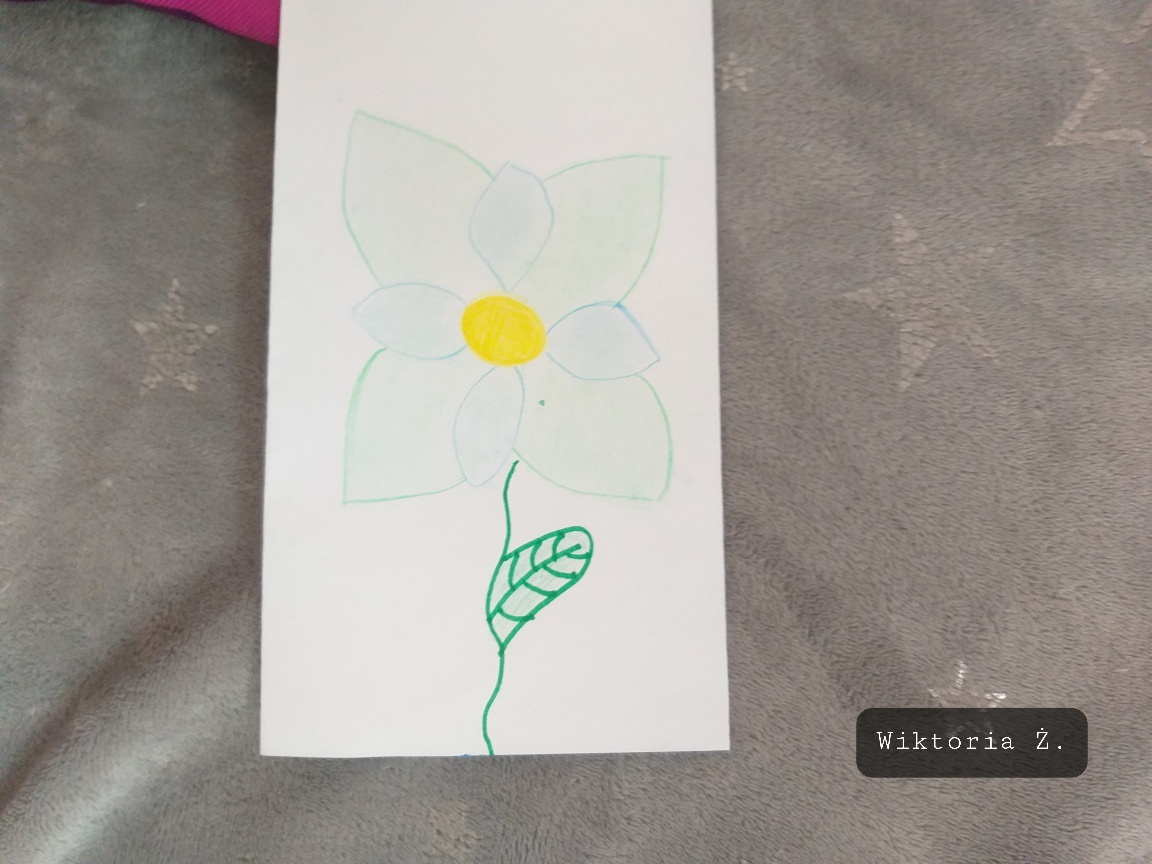 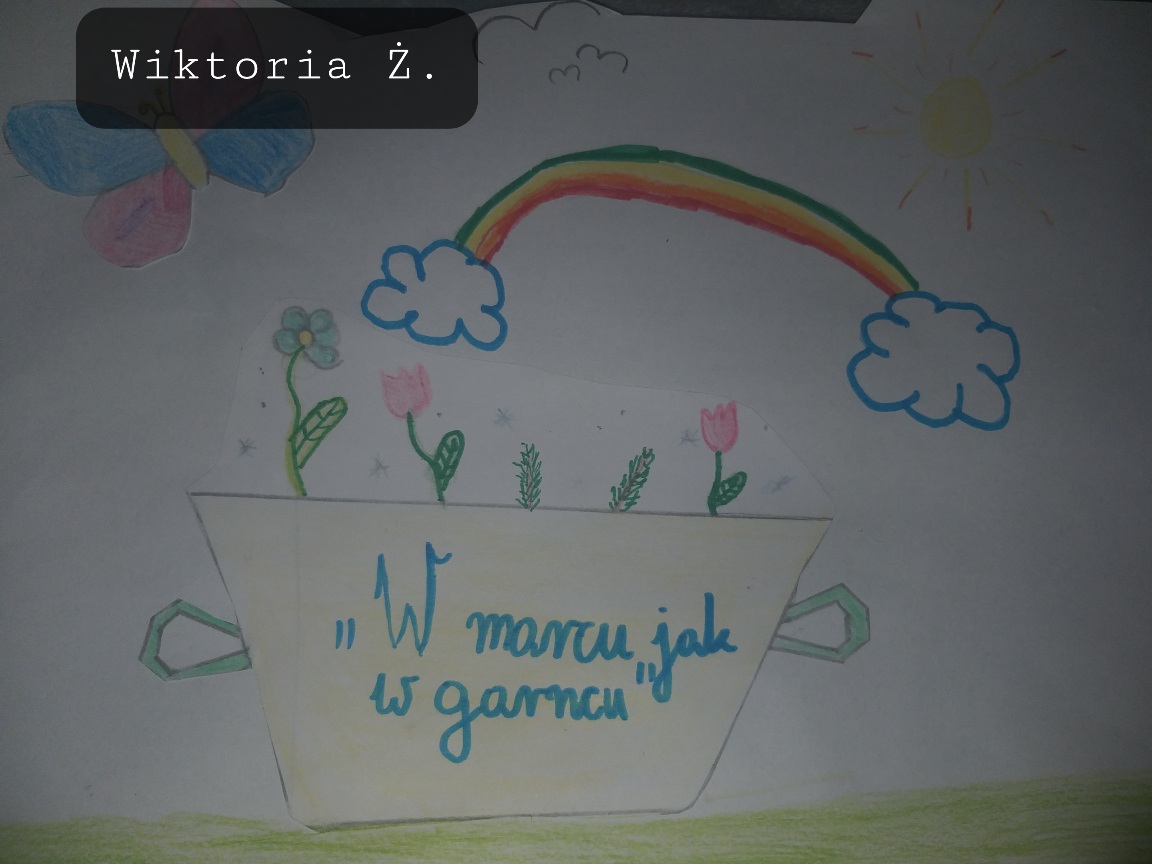 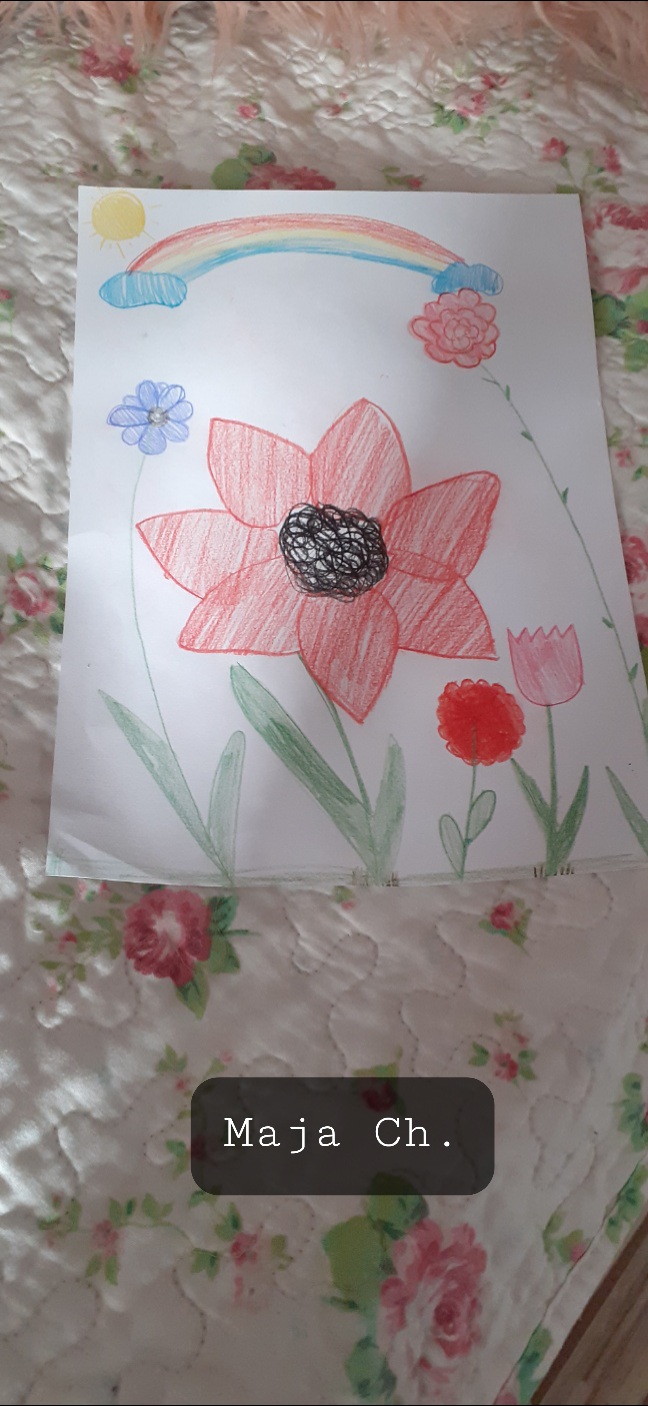 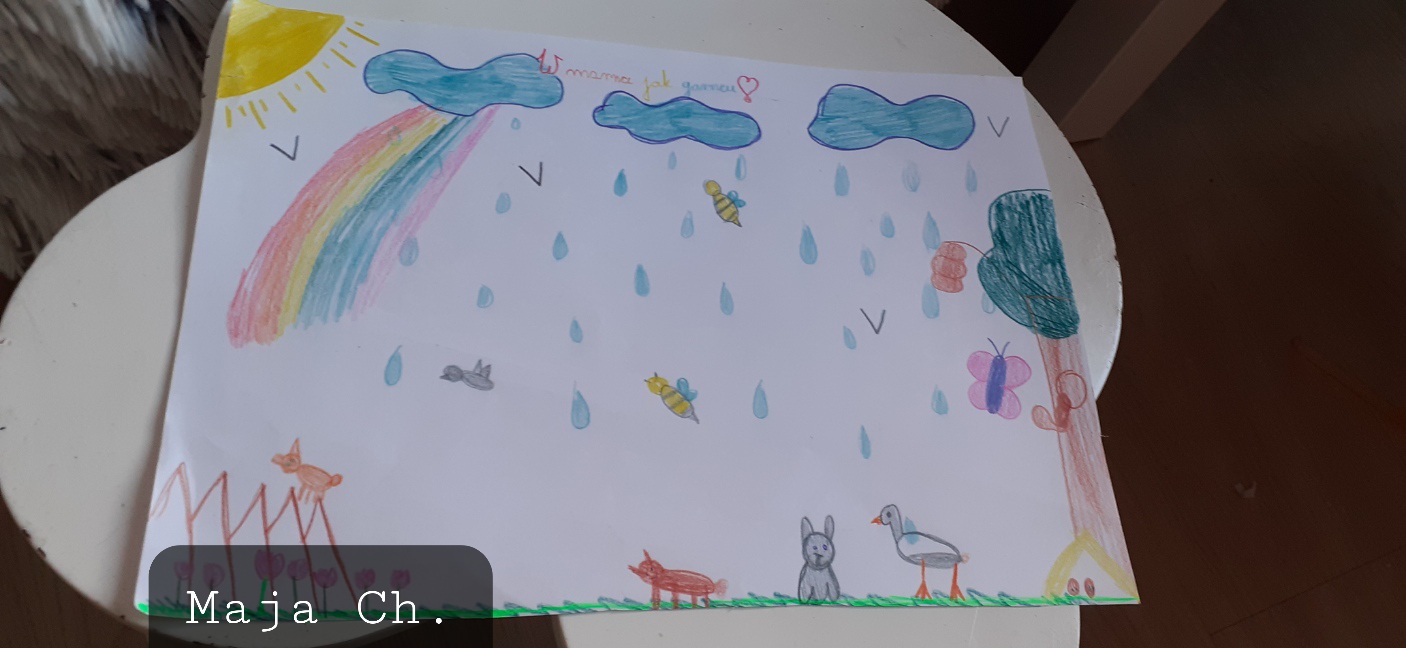 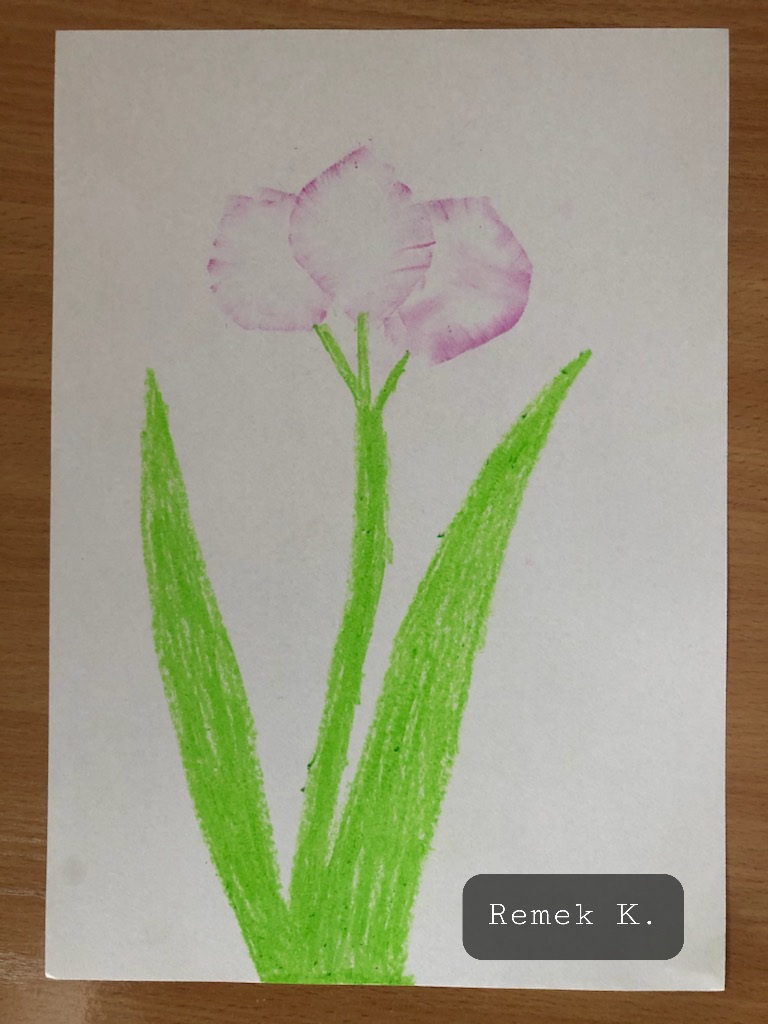 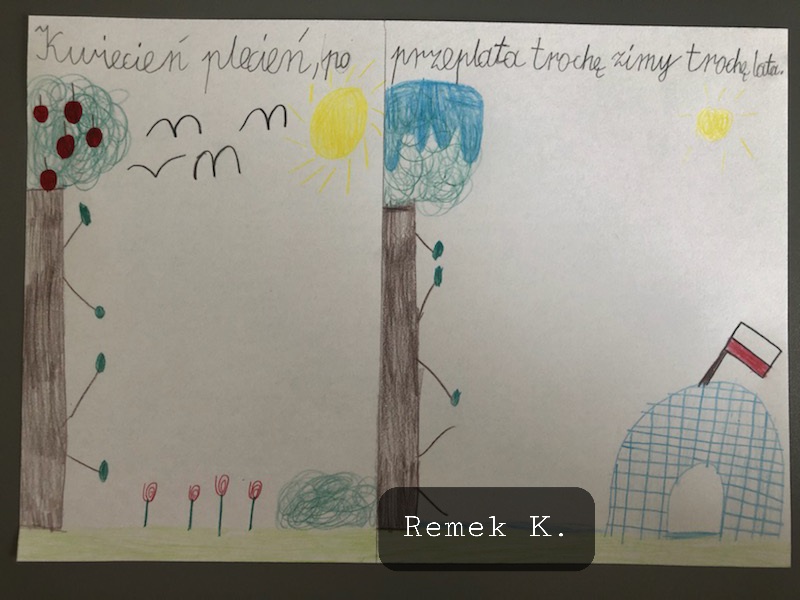 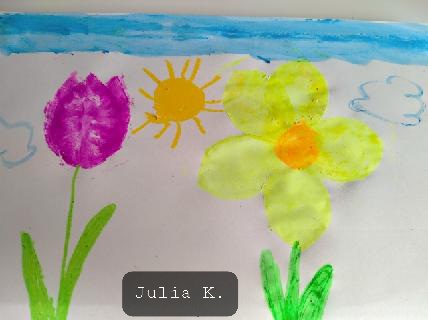 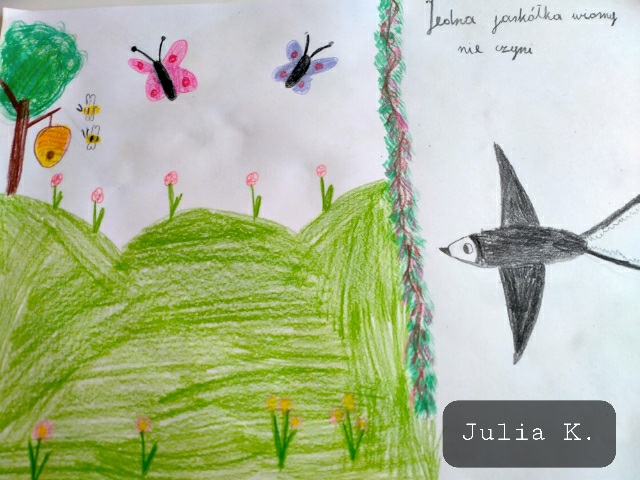 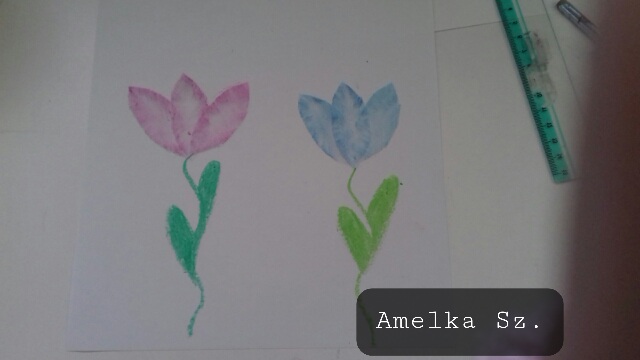 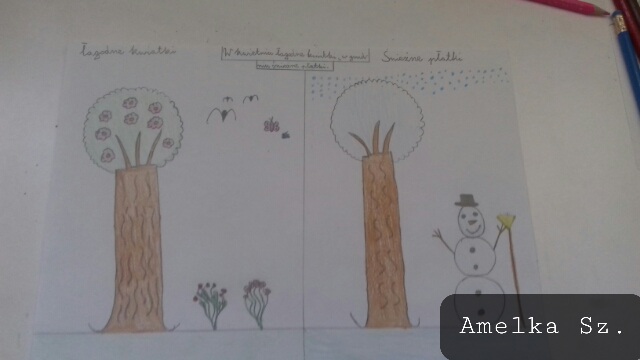 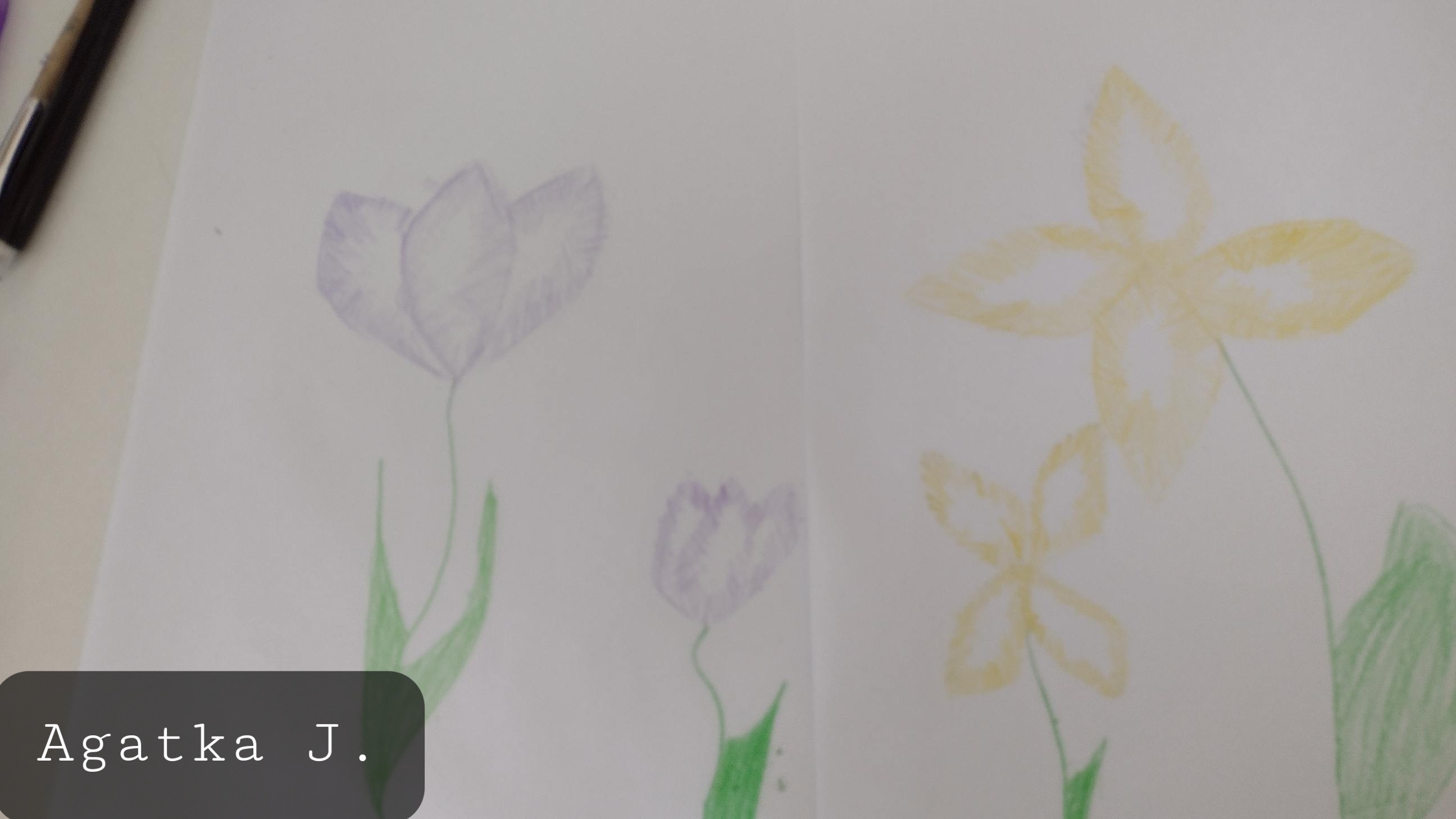 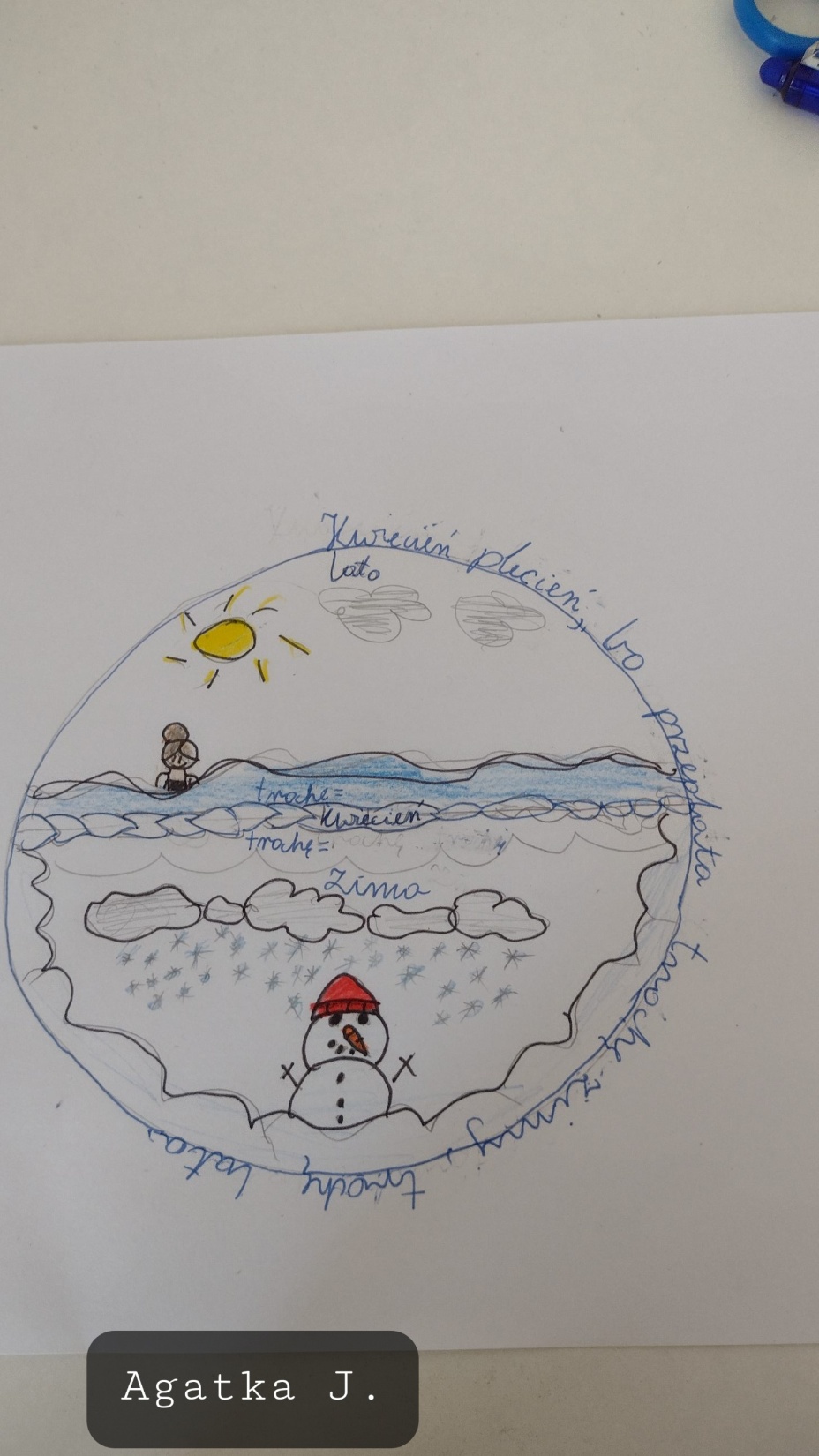 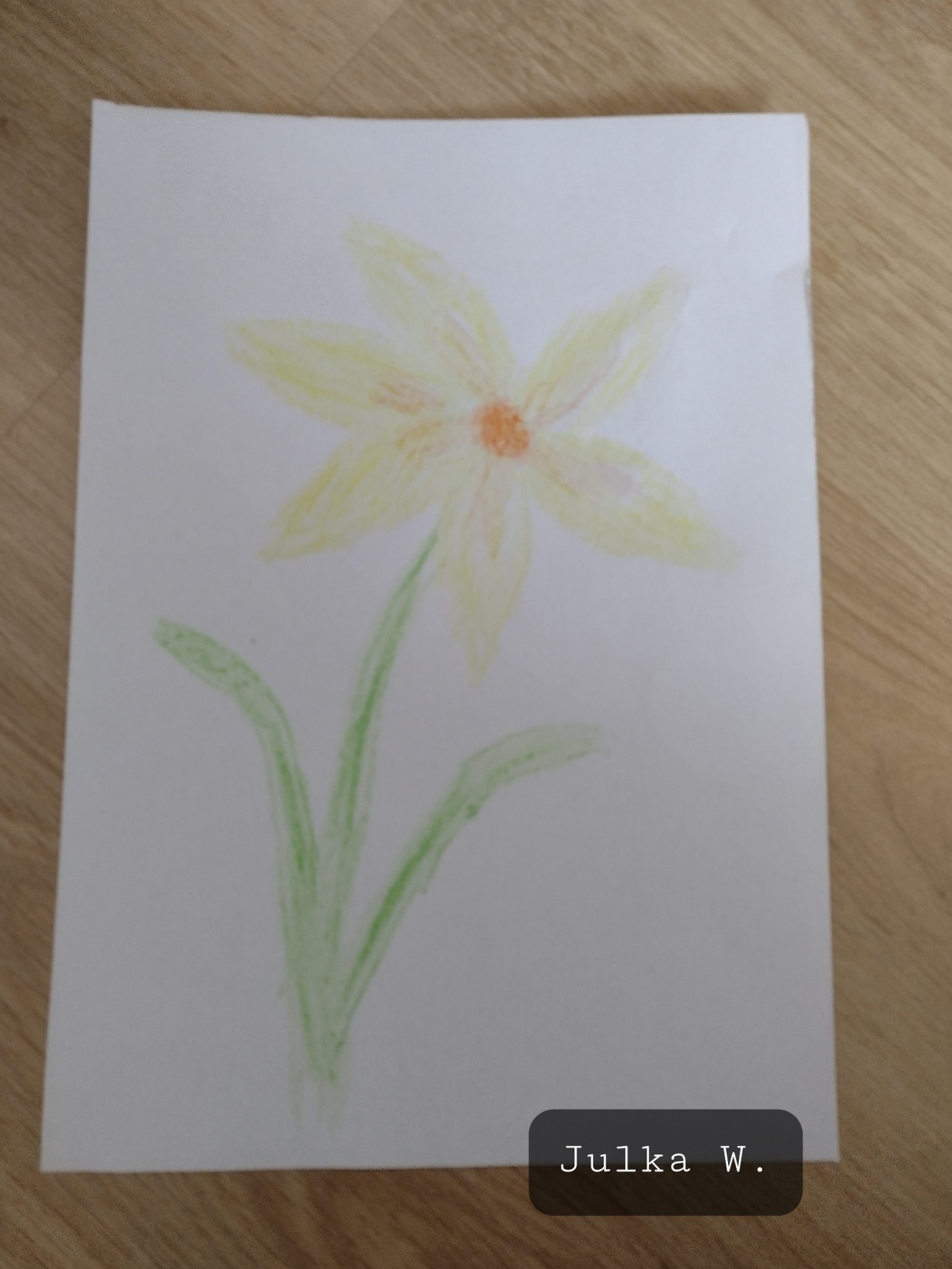 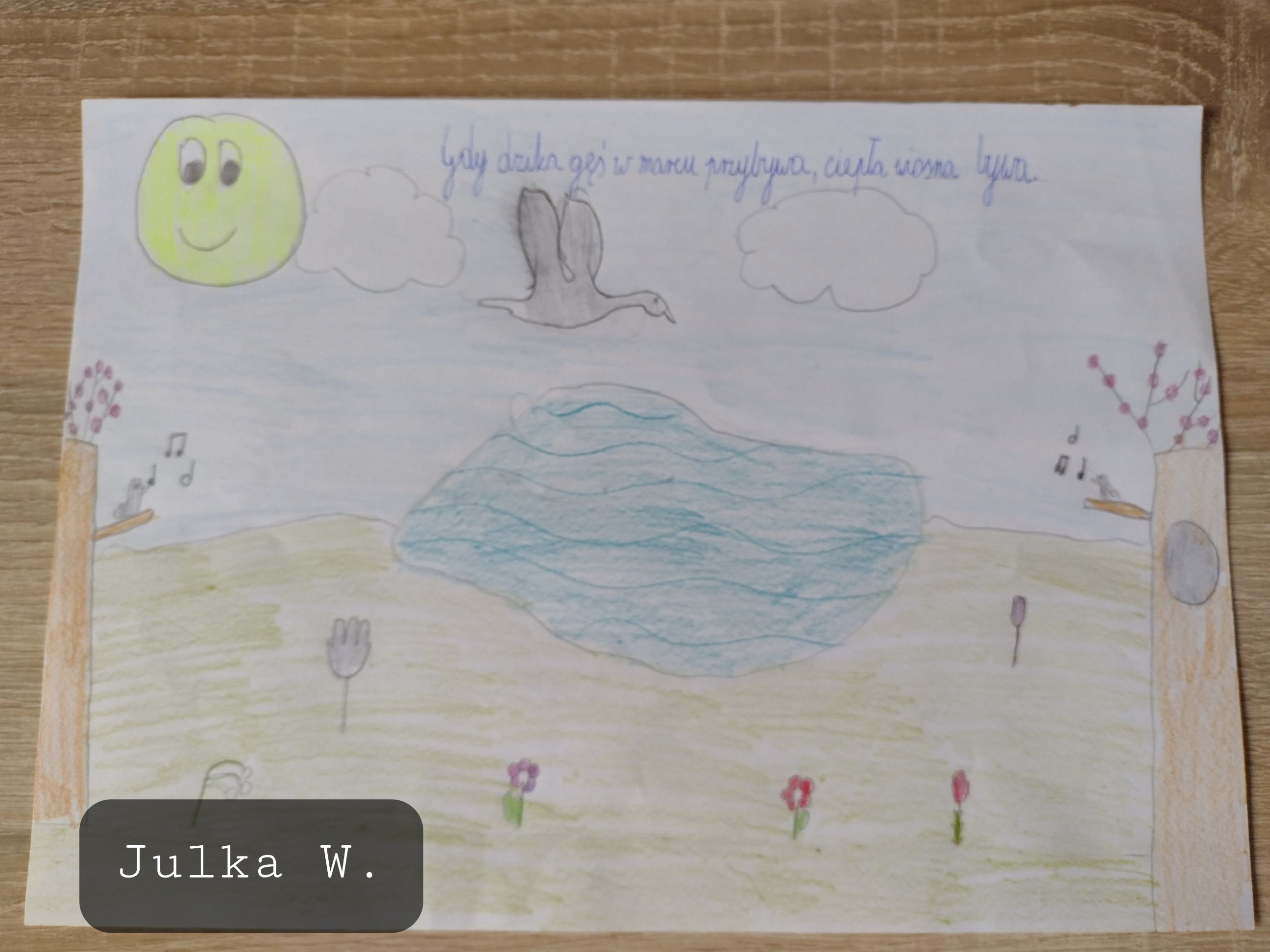 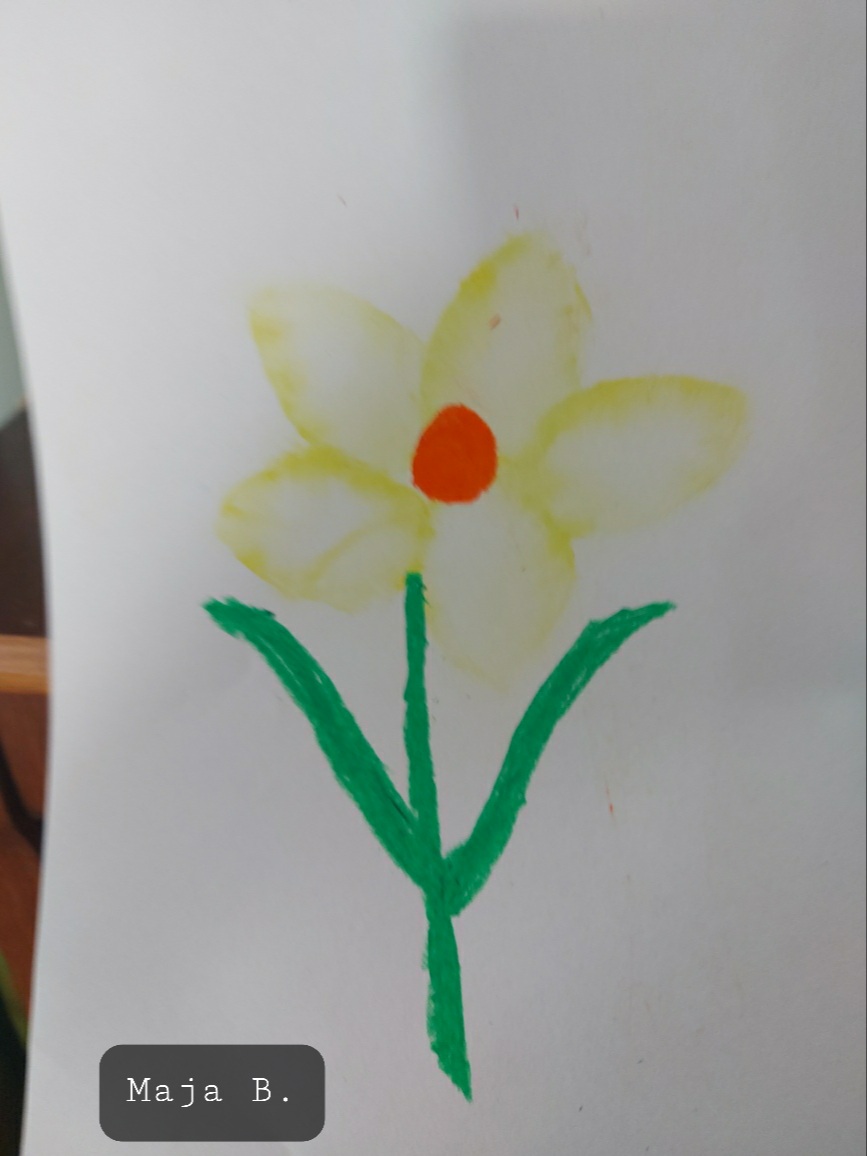 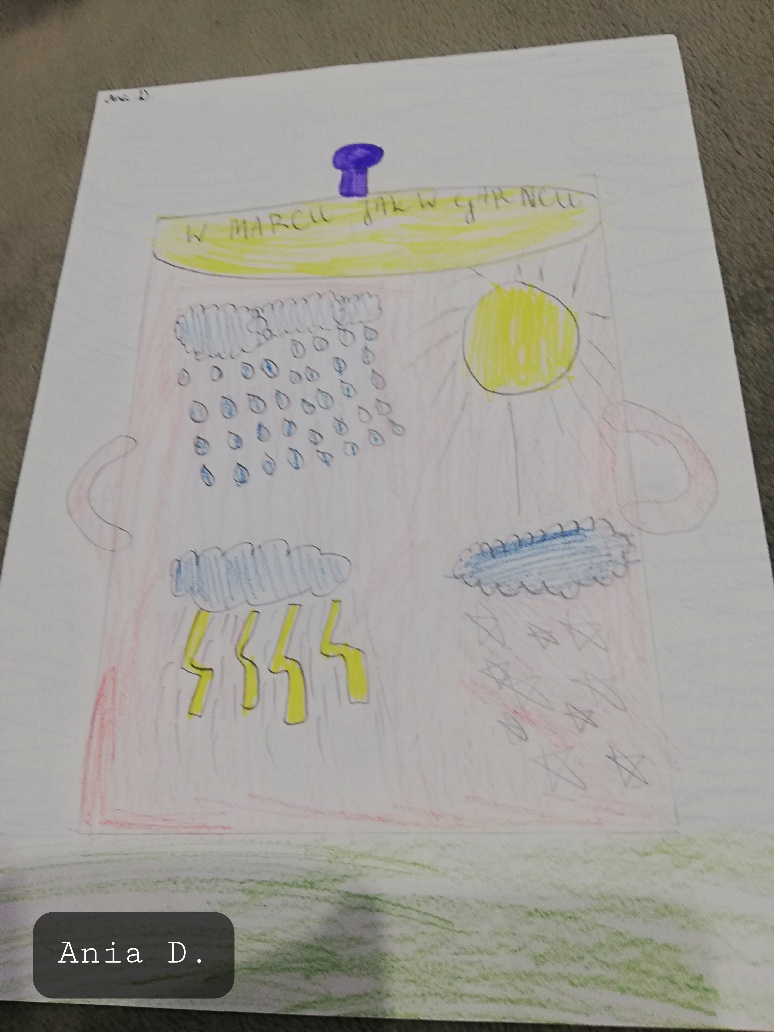 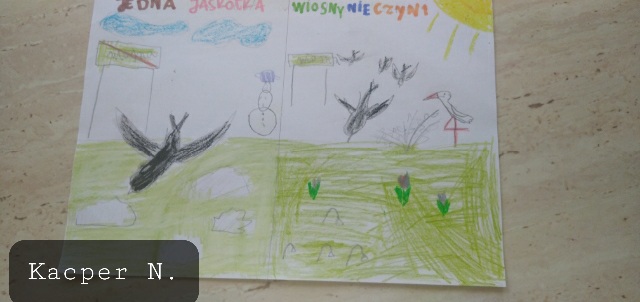